Spotkanie informacyjnedla wnioskodawców programu „Działaj Lokalnie”
Konkurs „Działaj Lokalnie 2025”
Lokalna Grupa Działania KOLD

Pniewy, 10.03.2025 r.
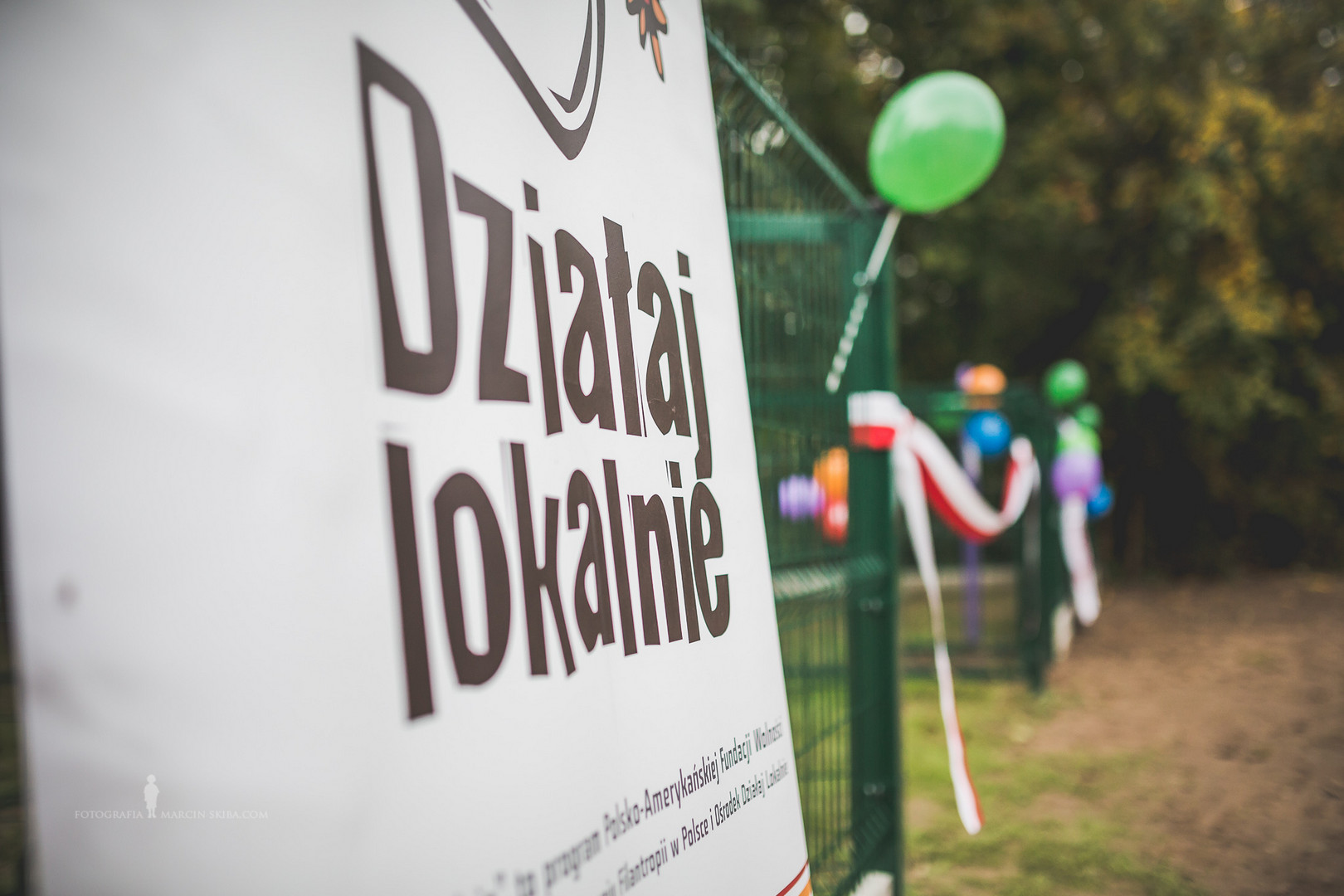 2
„Działaj Lokalnie” to program
Polsko-Amerykańskiej Fundacji Wolności 
realizowany przez Akademię Rozwoju Filantropii w Polsce
i sieć Ośrodków Działaj Lokalnie
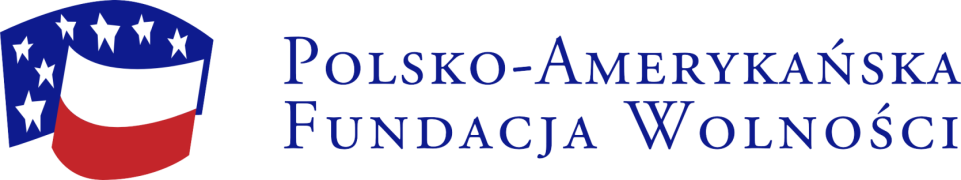 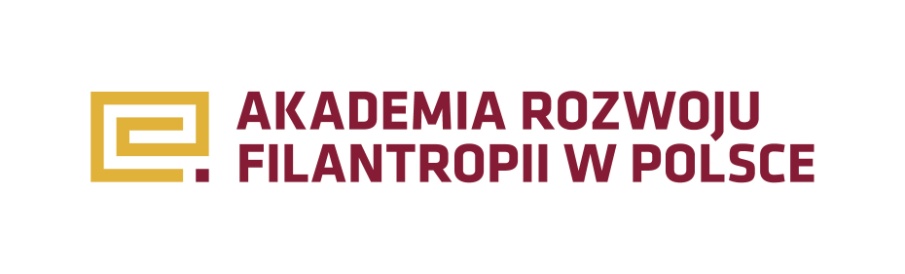 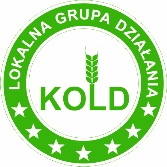 3
4
Celem Programu „Działaj Lokalnie” jest aktywizowanie lokalnych społeczności na wsiach i w małych miastach wokół różnych działań o charakterzedobra wspólnego poprzez wspieranie projektów obywatelskich. 
Projekty te służą pobudzaniu aspiracji rozwojowych, poprawie jakości życia oraz podejmowaniu działań odpowiadających na zdiagnozowane z udziałem społeczności lokalnych potrzeby, co w rezultacie przyczynia się do budowania kapitału społecznego.
Cel Programu
5
Program „Działaj Lokalnie” wspiera 
aktywność obywatelską, w tym m.in.: wolontariat, filantropię, przywództwo i partnerstwo.
6
Wartościi postawy
Zaangażowanie społeczne i odpowiedzialność 
Podejmowane w Programie przedsięwzięcia służą wyzwalaniu społecznej energii. Ośrodki Działaj Lokalnie komunikują się ze swoją społecznością, angażują mieszkańców wsi i małych miast we wspólne działania.Wsparcie otrzymują projekty będące odpowiedzią na konkretne potrzeby. 
Gotowość do podejmowania wyzwań i otwartość na współpracę 
Ośrodki Działaj Lokalnie i realizatorzy projektów lokalnych poszukują niestandardowych metod działania, eksplorują nowe obszary zaangażowania społecznego oraz promują innowacyjne rozwiązania wśród swoich partnerów i odbiorców projektów.
Dzielenie się zasobami i budowanie partnerstw 
Działając na rzecz dobra wspólnego, Ośrodki Działaj Lokalnie, realizatorzy projektów, mieszkańcy jak i wolontariusze pozyskują i angażują partnerówi zasoby (finansowe i rzeczowe). Wszyscy dbają o jak najlepsze wykorzystanie powierzonych środków, transparentność procedur, rzetelny monitoring i rozliczenie prowadzonych działań. Budowany jest kapitał społeczny oparty na zaufaniu partnerów i obywateli.
„Działaj Lokalnie” jest programem, który promuje takie wartościi postawy jak:
7
Działaj Lokalnie to:
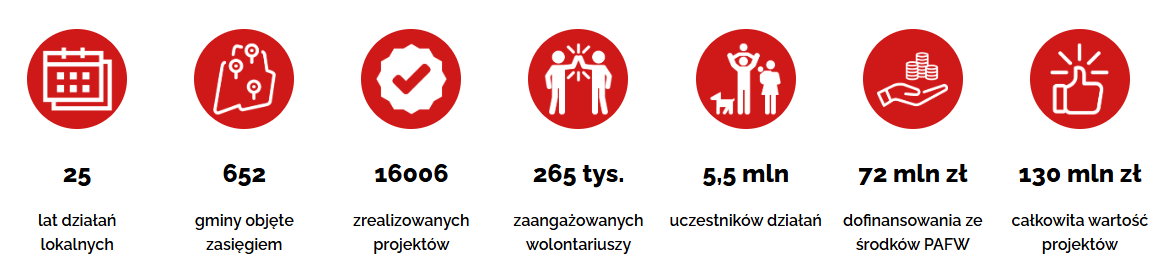 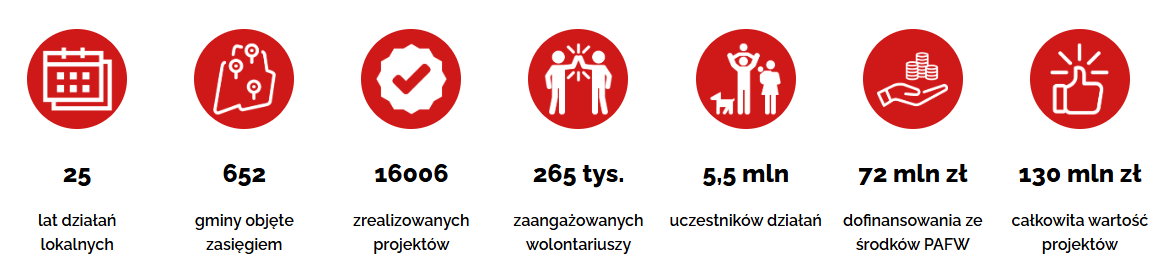 Rola ODL
9
Zasady udziałuw Programie
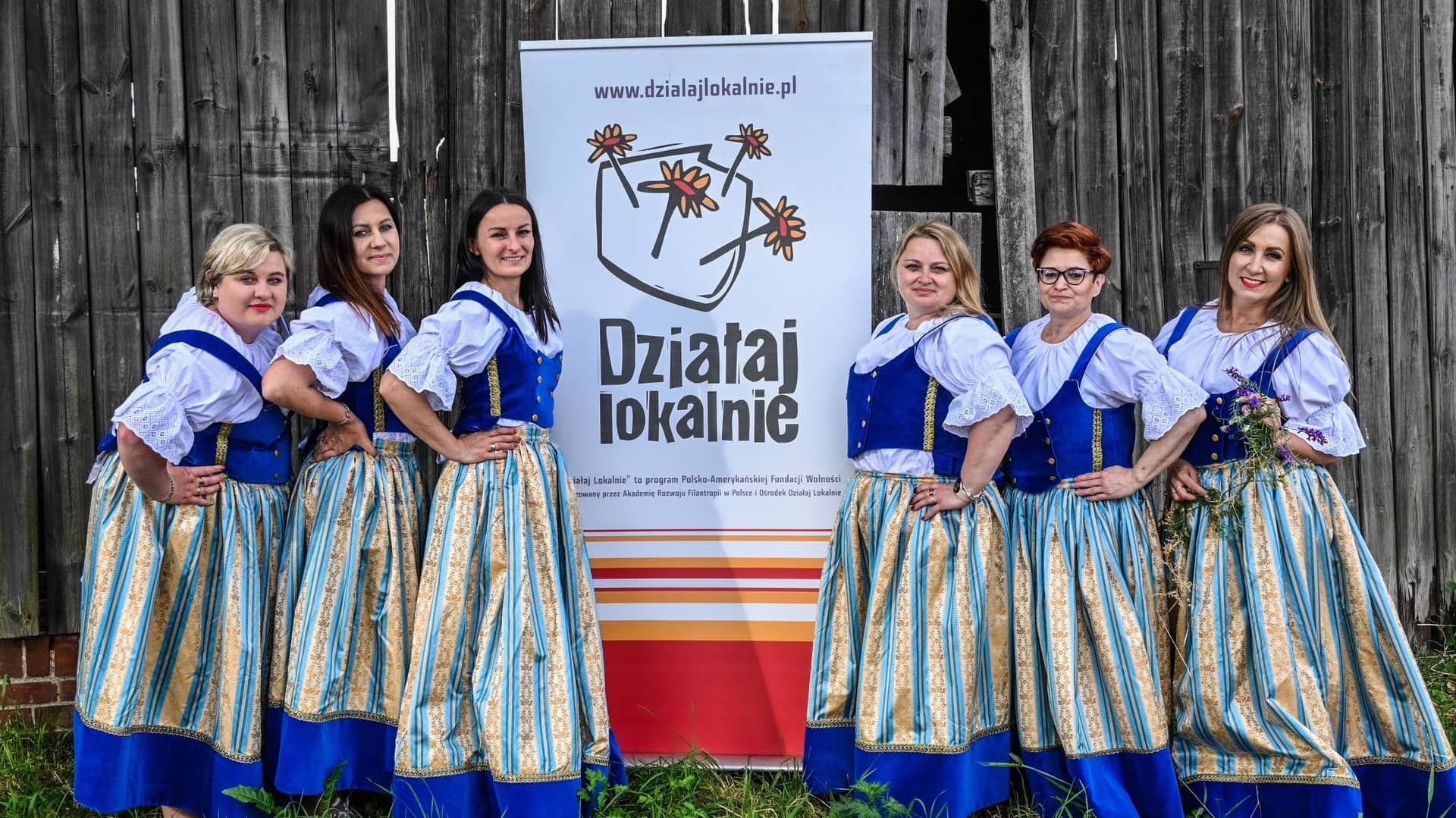 Generator Społeczny
W 2023 roku uruchomiony został Generator Społeczny:
https://generatorspoleczny.pl

Jest to nowe narzędzie, w którym są:
składane wnioski
podpisywane umowy (wkrótce)
rozliczane projekty

Każdy wnioskodawca musi założyć konto!
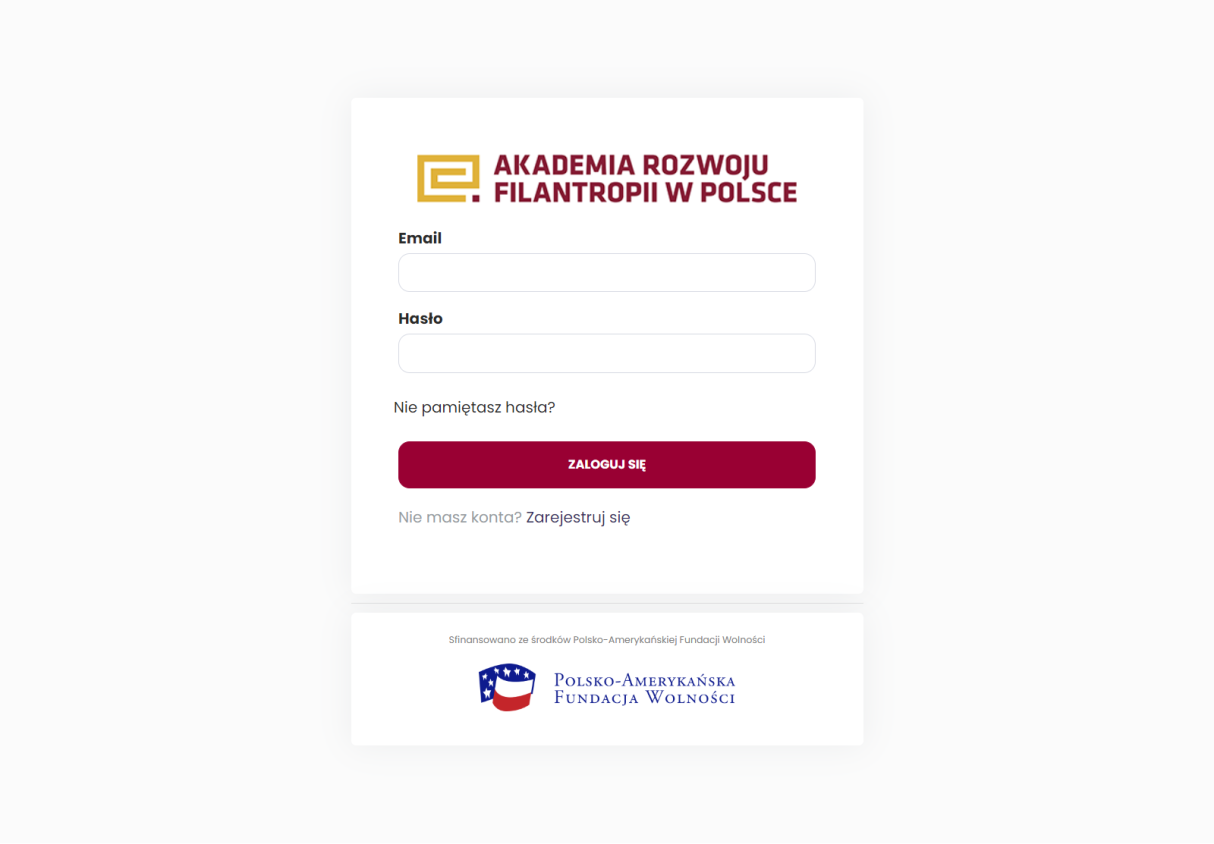 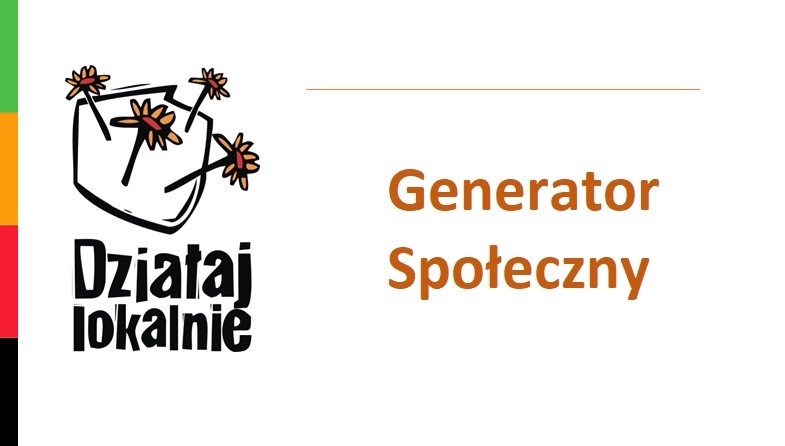 11
W ramach konkursu wsparte mogą być projekty, które:
zakładają współdziałanie mieszkańców, dzięki któremu możliwe jest osiąganie celówo charakterze dobra wspólnego, wynikają z konkretnych potrzeb danej społeczności,
mają jasno określony cel, dobrze zaplanowane działania, mierzalne rezultaty i rozsądne koszty realizacji,
przewidują takie działania, które będą kierowane do określonej grupy odbiorców,a jednocześnie będą służyć całej społeczności,
będą realizowane wspólnymi siłami mieszkańców i instytucji życia lokalnego – samorządów, przedsiębiorców i organizacji społecznych,
będą umiejętnie i w sposób przemyślany angażowały zasoby lokalne – naturalne, społeczne, ludzkie i finansowe.
12
W Programie wysoko oceniane będą projekty, które proponują nowe działania lub nową ofertę dla mieszkańców, albo włączają nowe środowiska w prowadzone wcześniej działania.
 
Od wnioskodawców oczekujemy nowych pomysłów, nowych ofert, które mogą być adaptacją działań podejmowanych przez inne środowiska lub zupełnie nową propozycją.

Składane do konkursu projekty mogą być rozwinięciem wcześniej podjętych działań. 


W Konkursie nie będą finansowane działania akcyjne i jednorazowe wydarzenia(trwające krócej niż 2/3miesiące).
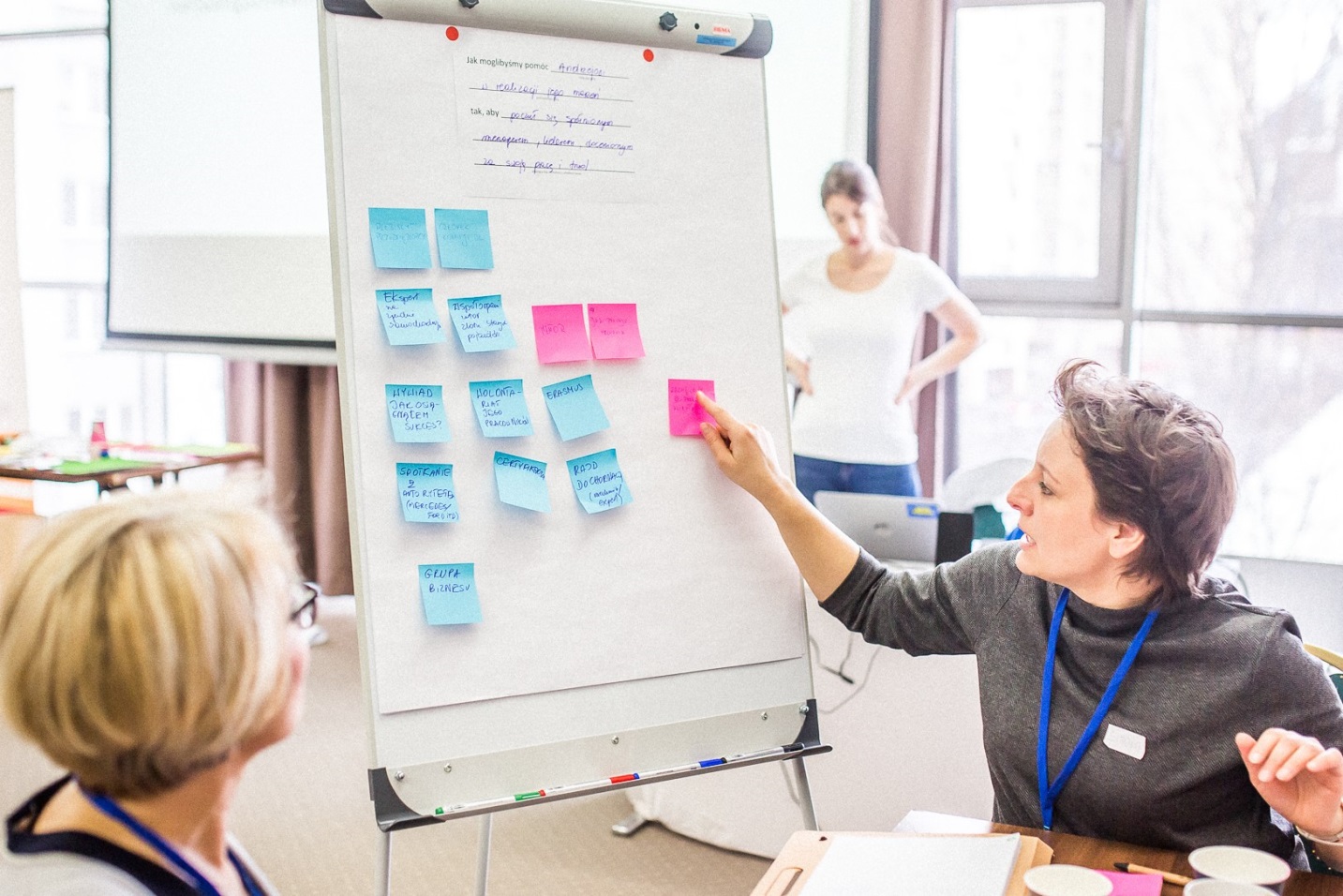 13
Kto może ubiegać się o dotację?
organizacje pozarządowe 
posiadające osobowość prawną (np. fundacje, stowarzyszenia, uczniowskie kluby sportowe, organizacje społeczno-zawodowe rolników, koła gospodyń wiejskich wpisane do Krajowego Rejestru Kół Gospodyń Wiejskich prowadzonego przez Agencję Restrukturyzacjii Modernizacji Rolnictwa), z wyłączeniem: Lokalnych Grup Działania, Lokalnych Grup Rybackich, Lokalnych Organizacji Turystycznych, związków stowarzyszeń, fundacji skarbu państwa i ich oddziałów, fundacji rodzinnych, fundacji utworzonych przez partie polityczne i stowarzyszeń związanychz partiami politycznymi, stowarzyszeń i fundacji założonych przez samorządy lokalne
zarejestrowane w ewidencji prowadzonej przez starostę stowarzyszenia zwykłe,
oddziały terenowe organizacji pozarządowych posiadające osobowość prawną,
Inicjatywa Działaj Lokalnie to forma dofinansowania projektów realizowanych przez nieformalną grupę mieszkańców we współpracy z Ośrodkiem Działaj Lokalnie.
14
[Speaker Notes: Fundacje rodzinne zostały wyłączone!]
Kto może ubiegać się o dotację?
W konkursie mogą wziąć udział te organizacje i instytucjeoraz grupy, które spełniają łącznie poniższe warunki: 
mają siedzibę w gminach: Duszniki, Kuślin, Lwówek, Opalenica, Miedzichowo, Nowy Tomyśl, Pniewy.
oraz planują prowadzić działania na terenie przynajmniej jednej z wymienionych gmin.
W konkursie nie mogą wziąć udziału:
organizacje/instytucje niewymienione na poprzednich slajdach lub te będące w likwidacji.
15
16
Ważne informacje:
Kwota dotacji: maksymalnie 6.000 zł
Harmonogram: minimum 3, maksymalnie 6 miesiące trwania projektu,w okresie między 01.05.2025- 30.11.2025r.
Pula na dotacje: 55 000,00 zł
Termin złożenia wniosku: 17.03.- 16.04.2025r, przez generator dostępny na stronie https://generatorspoleczny.pl 
Czas realizacji projektów: 1 maja 2025 – 31 grudnia 2025
Konsultacje udzielane będą w: siedzibie ODL 61 4424160 e-mail: biuro@kold.pl, Lwówek, Rynek 33/1
Formularz wniosku i regulamin konkursu można obejrzeć na stronie: www.kold.pl
17
Wymagany wkład własny
Minimum 25% wartości wnioskowanej dotacji, przy czym:
min. 5% w postaci finansowej (wymaganie pozyskania wkładu finansowego nie dotyczy Inicjatywy Działaj Lokalnie),lub pracy wolontariuszy.
Wkład można pozyskać i zaangażować w trakcie realizacji projektu, we wniosku należy wskazać planowaną wysokość wkładu i planowane źródła finansowania.
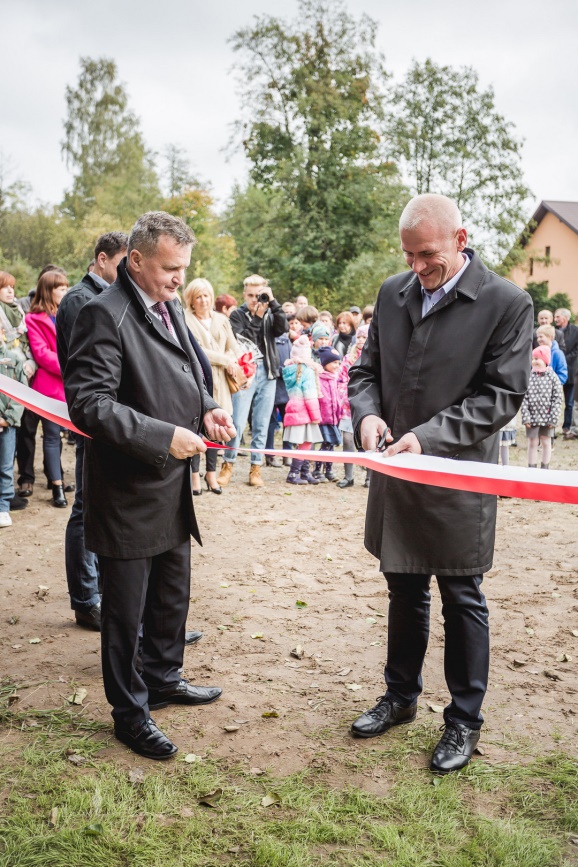 18
Formularz wniosku
W 2025 roku wnioski składane sąwyłącznie w Generatorze Społecznympod adresem https://generatorspoleczny.pl
Kryteria formalne:
Wniosek został złożony w terminie, tj. do 16.04. 2025 r.
Wniosek jest złożony online w generatorze https://generatorspoleczny.pl/ w ramach Konkursu „Działaj Lokalnie 2025” i jest kompletny (tj. zawiera odpowiedzi na wszystkie pytania).
Wniosek jest złożony przez organizację, instytucję lub grupę uprawnionądo udziału w konkursie, zgodnie z wytycznymi przedstawionymiw § 5 Regulaminu naboru.
Projekt jest adresowany do społeczności do około 20.000 mieszkańców (lub większej, objętej konkursem miejscowości), która mieści się w zasięgu działania ODL, a siedziba wnioskodawcy (organizacji, oddziału) znajduje się na obszarze objętym konkursem przez ODL.
harmonogram 3-6 miesięcznego projektu jest przewidziany na okres między 01.05-30.11.2025r.
Złożone wnioski będą ocenianepod względem formalnym
20
Kryteria formalne cd.:
Przedstawiony we wniosku budżet jest prawidłowo wypełniony(nie zawiera błędów rachunkowych).
Kwota wnioskowanej dotacji nie przekracza 6.000 zł.
Organizacja/grupa/Inicjatywa DL ma zaplanowany wkład własnyw wysokości minimum 25% wartości wnioskowanej dotacji,z czego min. 5% w postaci finansowej (wymaganie pozyskania wkładu finansowego nie dotyczy Inicjatywy Działaj Lokalnie), pozostała częśćw postaci wkładu usługowego, rzeczowego lub pracy wolontariuszy.
Środków pozyskanych w ramach innych programów PAFW(których pełna lista znajduje się na www.pafw.pl) nie można wykazywać jako wymaganego wkładu własnego do programu „Działaj Lokalnie”.
Złożone wnioski będą ocenianepod względem formalnym
21
Wnioski spełniające wszystkie kryteria formalne zostaną przekazane Komisji, która dokona oceny aplikacji 
w oparciu o kryteria merytoryczne.
22
Warto zwrócić uwagę, że wypełnianie wniosku należy traktowaćjako instruktaż, który „prowadzi piszącego za rękę”. Pokazuje m.in.:
jak zaplanować projekt?
co można robić w ramach projektu?
do kogo zwrócić się o pomoc?
gdzie i jak promować projekt?
Wypełnianie wnioskuw programie „Działaj Lokalnie”
23
Prosimy traktować wypełnianie wniosku, jako swoistą edukację w zakresie działalności na rzecz lokalnej społeczności. 
By działać lepiej i skuteczniej.
Wnioskiw programie „Działaj Lokalnie”
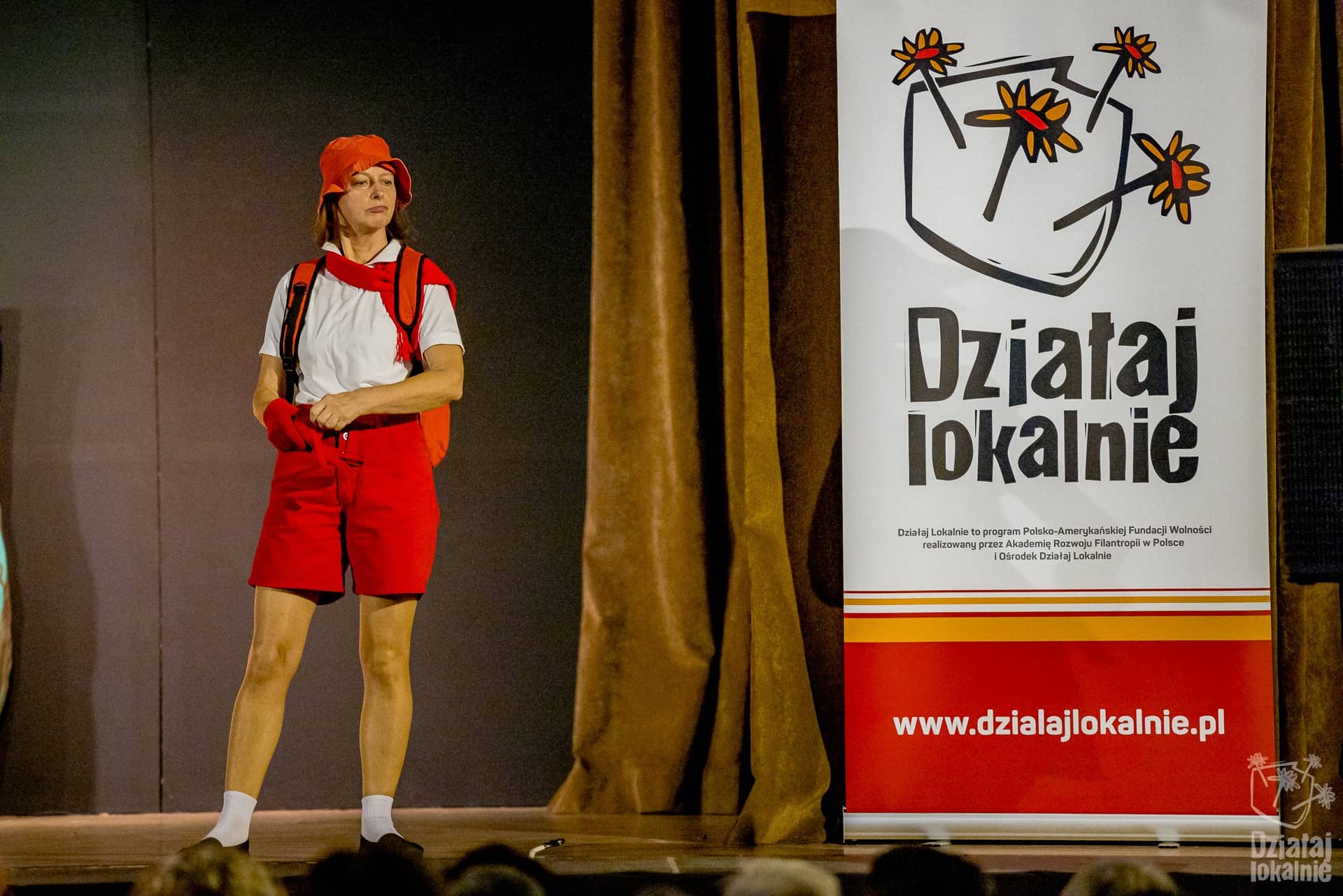 24
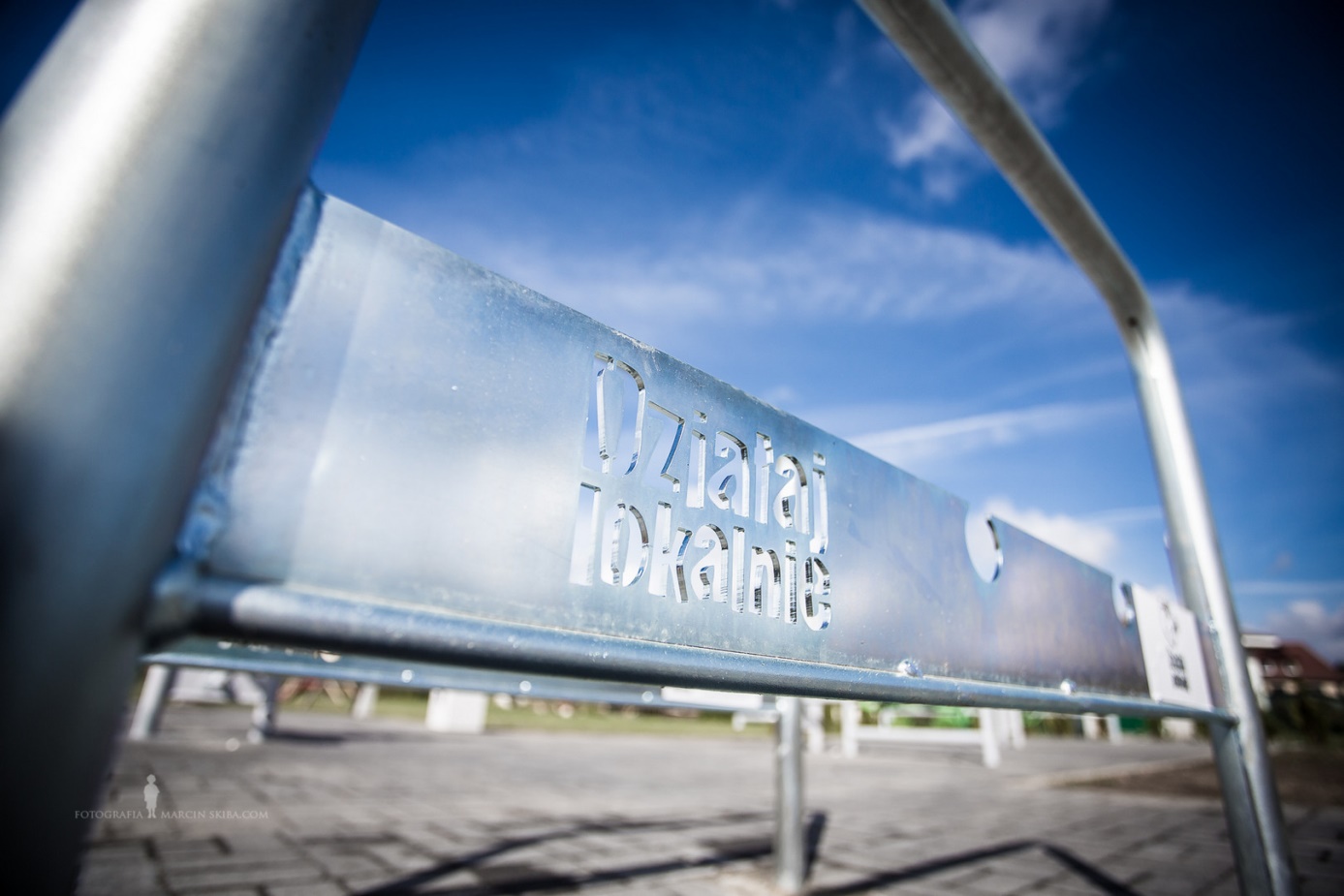 25
Kryteria merytoryczne:
Komisja wybierze te projekty, które w najwyższym stopniu spełnią następujące kryteria: 
odpowiadają na jasno zdefiniowaną potrzebę, ważną dla społeczności, której zaspokojenie służy dobru wspólnemu;
zakładają działania adekwatne do opisanej potrzeby, właściwy do założeń projektu harmonogram działań oraz wymierne rezultaty;
szeroko angażują mieszkańców do zaspokojenia tej potrzeby,a przez to do aktywności na rzecz dobra wspólnego, opierają się na współpracy z partnerami instytucjonalnymi i wolontariuszami;
zakładają atrakcyjne dla odbiorców działania i różnorodny sposób komunikowania o planowanych działaniach;
proponują nowe działania/nową ofertę dla mieszkańców, albo włączają nowe środowiska wprowadzone wcześniej działania;
26
Kryteria merytoryczne:
jasno i w sposób wymierny przedstawiają planowane korzyści,jakie w efekcie realizacji projektu odniosą jego bezpośredni uczestnicyoraz lokalna społeczność, a także sami realizatorzy;
planują kontynuowanie wybranych działań projektu i podtrzymanie aktywności środowisk lub grup społecznych po zakończeniu realizacji projektu;
gwarantują zaangażowanie wymaganego wkładu własnego;
mają budżet adekwatny do zaplanowanych działań.
27
Dodatkowe możliwościdla uczestników Programu
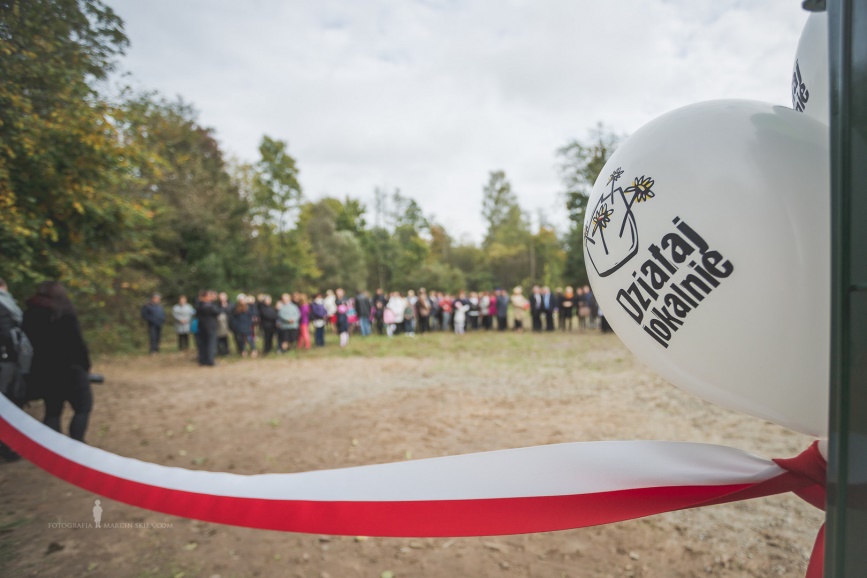 Przydatne materiały, publikacje, są zamieszczane na stronie:
http://dzialajlokalnie.pl/strefa-grantobiorcy/
29
Konkurs „Opowiedz…”
Konkurs ma na celu zachęcenie grantobiorców Ośrodków Działaj Lokalnie do poszukiwania atrakcyjnych sposobów opisywania i promowania działań realizowanych w ramach Programu.  
W Konkursie zostaną wyłonione i nagrodzone prace, które są filmową, artystyczną formą prezentacji projektów o wysokiej wartości merytorycznej. Celem Programu jest aktywizacja lokalnej społeczności oraz budowanie dobra wspólnego, co powinno znaleźć odzwierciedlenie w nadesłanych pracach.
30
Konkurs „Opowiedz…”
Stworzone w ramach Konkursu filmy stanowią formę promocji zarówno poszczególnych projektów, jak i całego Programu. Filmy mogą także zachęcać do współpracy przyszłych partnerów. To również rodzaj podziękowania dla uczestników projektów i tych, którzy wspierali działania organizacji. Filmy te warto wykorzystać w mediach społecznościowych.
Filmy powstałe w ramach Konkursu powinny spełniać następujące warunki: 
pełnić funkcje komunikacyjno-promocyjne, 
wykorzystywać nowoczesne technologie i bazować na kreatywnych pomysłach i rozwiązaniach, 
skupiać się zarówno na treści jak i na formie prac, prezentować ciekawe inicjatywy i ich rezultaty oraz pozytywne zmiany, które zaszły w społecznościach w wyniku ich aktywności.
dokumentować proces budowania dobra wspólnego, który dokonał się dzięki realizacji projektu,
koncentrować się na osobistych historiach ludzi, liderów lokalnych, na pokazaniu konkretnych zmianw danej miejscowości, a także na wypromowaniu inicjatyw, które są ciekawą propozycją dla całego regionu.
31
Konkurs „Opowiedz…”
Forma: reportaż multimedialny lub krótki film.
Uwaga!
Filmy w głównej mierze składające się z fotografii, z animowanych zdjęć, bądź statycznych plansz nie zostaną zakwalifikowane do konkursu

Czas trwania filmu: maksymalnie do 2 minut (120 sekund), 
Zachęcamy do zapoznania się z materiałami, które pomogą przygotować pracę: 
Zestawienie prac nagrodzonych i wyróżnionych w ostatnich latach 
Twórcze opowiadanie o projektach społecznych
Muzyka w pracach konkursowych 
Zapis z webinarium poszerzającego wiedzę z zakresu przygotowania filmów
Wszystkie materiały dostępne na stronie http://dzialajlokalnie.pl/strefa-grantobiorcy/ menu: Konkurs „Opowiedz…”
Termin nadsyłania prac na etapie lokalnym Konkursu:  20.12.2025r.
32
Dziękujemy za uwagęi zapraszamy do dyskusji
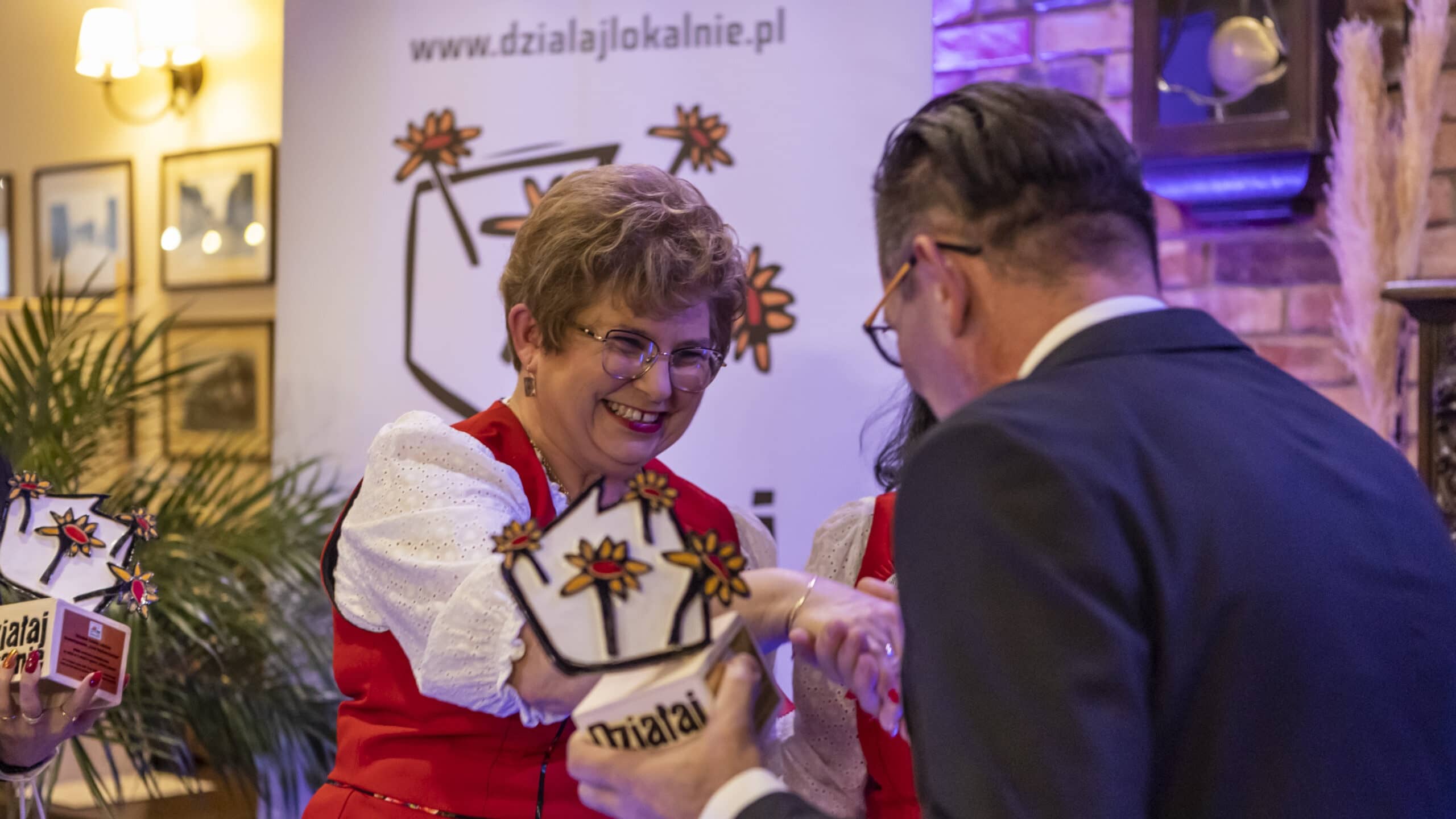